Gifted & Talented/
Dotados y talentosos

Parent Awareness Session/
Junta informativa para padres

Don Haskins PK-8
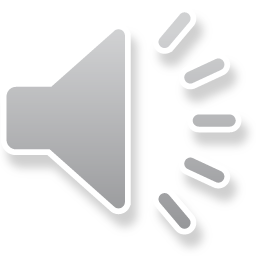 District Contacts/ Contactos del distrito
Campus Contacts/ Contactos del campus
Lauren Cano
Elementary GT Facilitator
915-230-2337
lmcano@episd.org
@lmcano326

Cuyler Anderson
GT Identification & Screening Facilitator
915-230-4321
cmanders@episd.org
@cuyler_anderson
Sharon Aziz, Assistant Principal, 236-3400, smaziz@episd.org, GT Admin

Janice Jaramillo, Elementary Counselor, 236-3400, jaguilar@episd.org GT Coordinator

Kristin Parsley, 236-3400, Teacher, 236-3400, klparsle@episd.org, GT Co-Coordinator
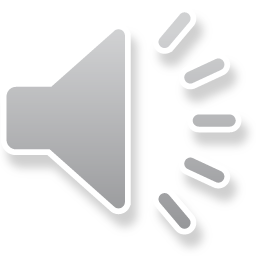 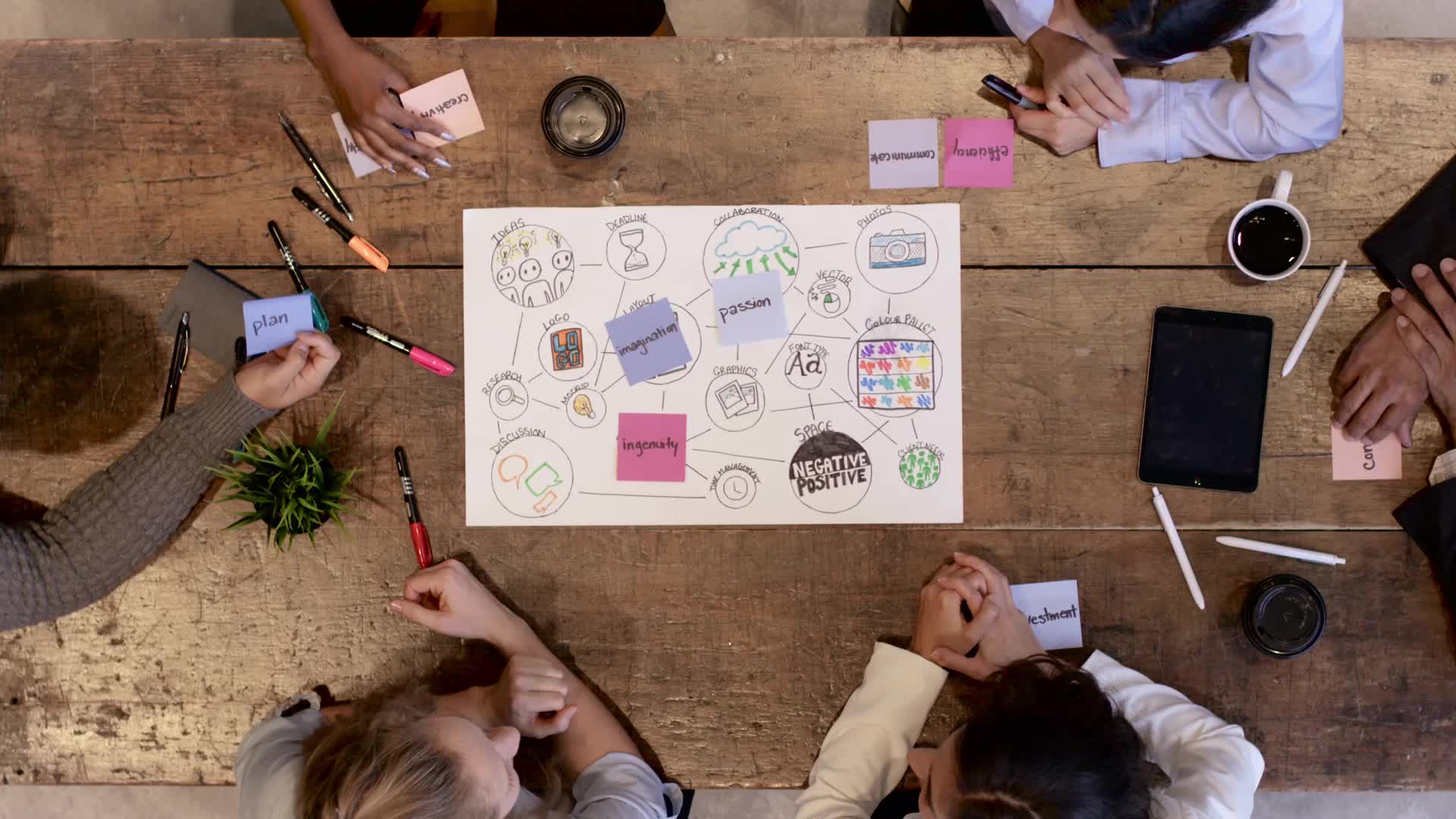 Meeting Overview
What does it mean to be gifted?
Identifying gifted learners
El Paso ISD Gifted & Talented Service Design
Texas Performance Standards Projects (TPSP)
Identification and Screening
Parent Resources
Q&A
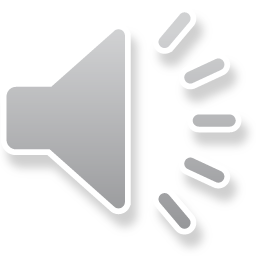 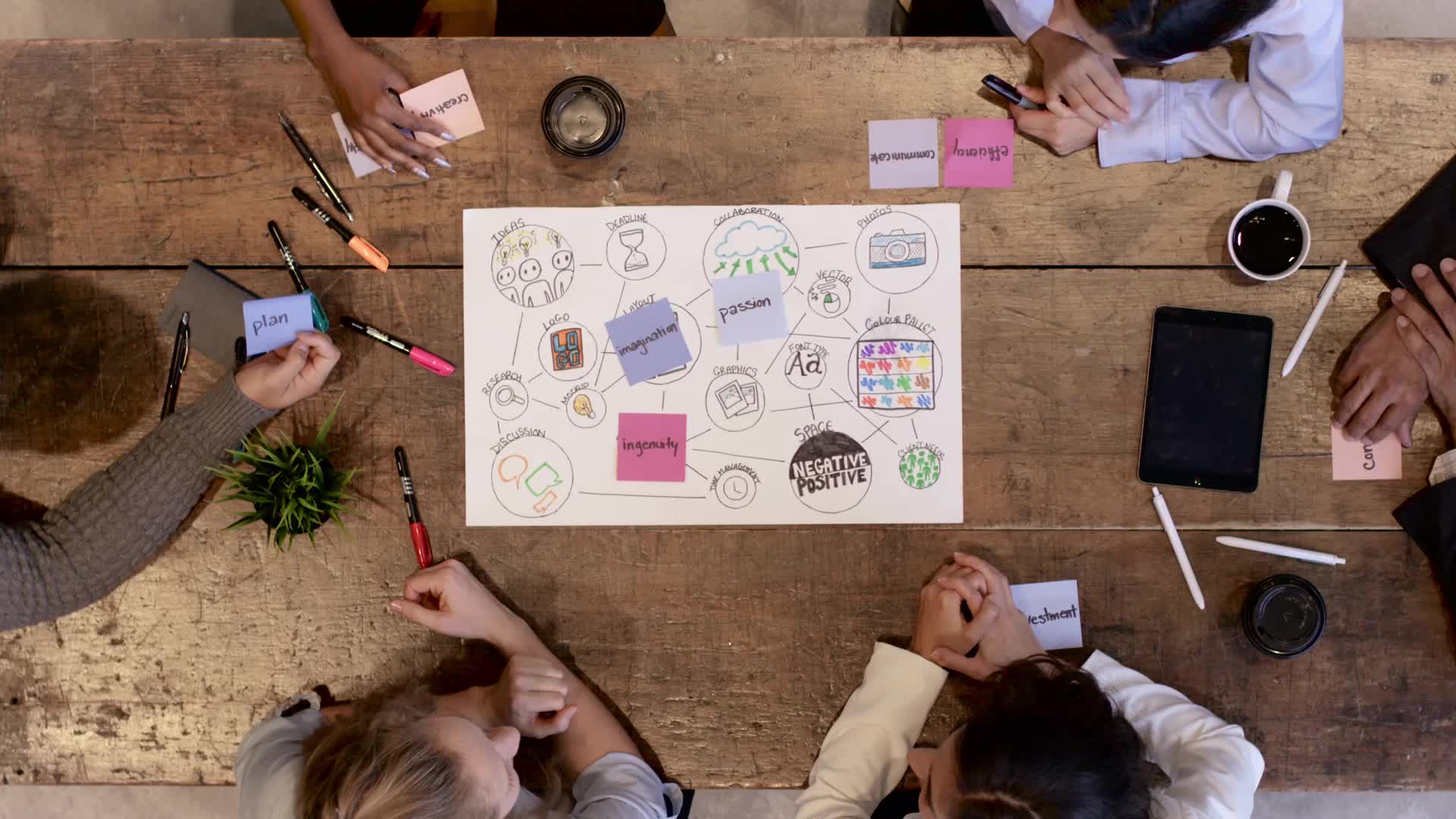 Información general de la reunión
¿ Qué significa ser un estudiante con aptitud sobresaliente?
Identificar a los estudiantes con aptitudes  sobresalientes?
El Paso ISD Diseño de Servicios Dotados y Talentosos
Texas Performance Standards Projects (TPSP)
Identificación y detección
Recursos para los padres
Preguntas y respuestas
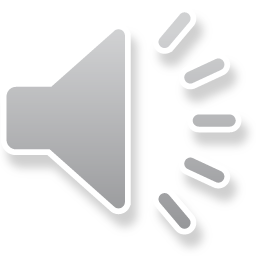 Texas Definition of Gifted & Talented Students
A child or youth who performs at or shows the potential for performing at a remarkably high level of accomplishment when compared to others of the same age, experience, or environment and who:
Exhibits high performance capability in an intellectual, creative, or artistic area;
Possesses an unusual capacity for leadership; or 
Excels in a specific academic field.
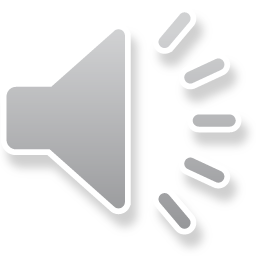 Definición de Texas de Estudiantes Dotados y Talentosos
Significa que es un estudiante que muestra potencial o se desempeña en niveles notablemente más altos de superación cuando se compara con otros de la misma edad: 
Exhibe un alto desempeño en un área intellectual, creativa o artística;
Posee una capacidad inusual de liderazgo;
Sobresale en un área académica específica.
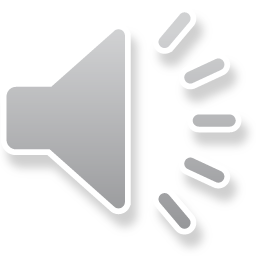 The Difference between…
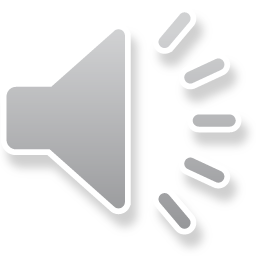 La diferencia entre...
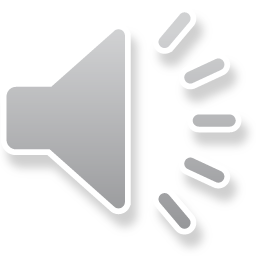 El Paso ISD Gifted & Talented Service Design
Students are currently identified and served in the four (4) core content areas.
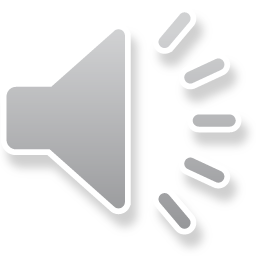 El Paso ISD Diseño de Servicios Dotados y Talentosos
Los estudiantes son actualmente identificados y atendidos en las cuatro (4) áreas de contenido básico.
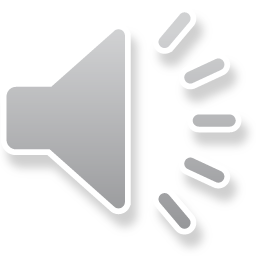 EPISD Gifted and Talented Program Commitment

EPISD Gifted and Talented Service Design provides an array of learning opportunities commensurate with abilities designed to reinforce the strengths and interests of gifted and talented students.  EPISD Gifted and Talented program options include acceleration and flexible pacing as well as including services that are comprehensive, structured, sequenced and challenging.   EPISD students served in GT programs will demonstrate skills in self-directed learning, thinking, research, and communication as evidenced by the development of innovative products and performances that reflect individuality and creativity and are advanced in relation to students of similar age, experience, or environment.
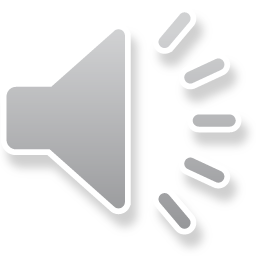 Compromiso del programa de EPISD para estudiantes con aptitud sobresaliente (GT)

El diseño de servicios para estudiantes con aptitud sobresaliente de EPISD ofrece una variedad de oportunidades de aprendizaje de acuerdo con las habilidades diseñadas para reforzar las fortalezas e intereses de los estudiantes con aptitud sobresaliente. Las opciones del programa de EPISD para los estudiantes con aptitud sobresaliente incluyen flexibilidad en ritmo de aprendizaje, así como servicios que son integrales, estructurados, secuenciados y estimulantes. Los estudiantes de EPISD en los programas de estudiantes con aptitud sobresaliente demostrarán habilidades en el aprendizaje auto-dirigidos, el pensamiento, la investigación y la comunicación como lo demuestran en el desarrollo de productos y actuaciones innovadoras que reflejan la individualidad y la creatividad y son avanzados en relación con los estudiantes de edad o experiencia similar.
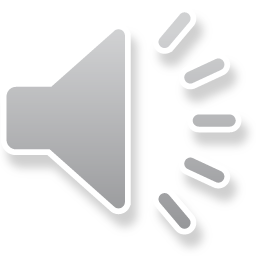 Elementary Options
K-5 Gifted & Talented Program (SWE)
Offered at all Elementary Campuses
GT students will receive core content from GT trained teachers in a mixed GT/non-GT environment.
Addresses all four core subjects as well as fine arts, creativity, and leadership and provides appropriate differentiation in content, process, and product. 
GT students are ensured opportunities to work together as a group, work with non-GT students, and work independently during the school day/school year. 
GT students may be clustered with a GT trained teacher in a daily or weekly 45-minute pull-out program. This program is optional for the campuses and dependent on other services needed by the students. 
GT Students will have opportunities to continue the Dual Language program in connection with the Gifted and Talented program.
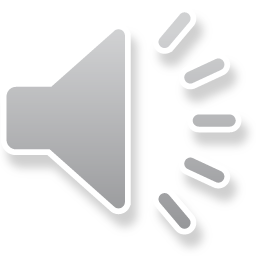 Opciones para la escuela primaria
El programa para estudiantes con aptitudes sobresalientes para los grados K-5 (SWE) 
se ofrece en todas las escuelas primarias
Los estudiantes de GT recibirán sus materias básicas de maestros capacitados en GT en un entorno mixto  de GT y no de GT.
Aborda las cuatro materias básicas, así como las bellas artes, la creatividad y el liderazgo, y proporciona una diferenciación adecuada en el contenido,  el proceso y el producto final. 
A los estudiantes de GT se les garantiza la oportunidad de trabajar juntos como grupo, trabajar con estudiantes que no son de GT y trabajar de forma independiente durante el día escolar y o el año escolar. 
Los estudiantes de GT pueden agruparse con un maestro capacitado en GT en un programa que salen a diario de la clase o semanalmente por 45 minutos. Este programa es opcional para las escuelas y depende de otros servicios que necesiten los estudiantes. 
Los estudiantes de GT tendrán la oportunidad de continuar en el programa de lenguaje dual junto con el programa para estudiantes dotados y talentosos.
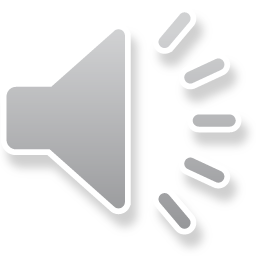 Elementary Options continued…
4th & 5th Grade Connections
Offered at various Elementary Campuses
The Connections program is built around the examination of universal themes and integrates the study of ELAR, math, social studies, science, and the arts. 
The curriculum is aligned to the Texas State Plan for Gifted Education and the TEKS Resource System. 
Services are available during the school day as well as the entire school year.
Connecting Worlds/Mundos Unidos Grades 1-5
Offered only at Mesita
This program utilizes a dual language immersion model in which two heterogeneous identified GT groups, both native English-speaking and native Spanish-speaking children, share the same rich learning environment. 
Designed to promote bilingualism, creative thinking, problem solving, cultural awareness, active parent involvement, and high levels of achievement which comply with the standards set by the Texas State Plan for the Education of Gifted/Talented Students. 
Services are available during the school day as well as the entire school year.
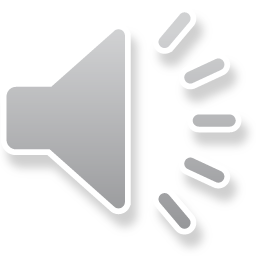 Continuación de las opciones de primaria…
El programa de Conexiones de cuarto y quinto grado es ofrecido en varias escuelas primarias 
El programa Connections (Conexiones )se basa en los exámenes de temas universales e integra el estudio de lectura, matemáticas, estudios sociales, ciencias y artes. 
El plan de estudios está alineado con el Plan Estatal de Texas para la Educación de estudiantes con aptitud sobresaliente y el Sistema de Recursos TEKS. 
Los servicios están disponibles durante el día escolar, así como durante el ciclo escolar.
Connecting (Conectando) Mundos / Mundos Unidos 1ro-5to Grado
Ofrecido solo en Mesita
Este programa utiliza un modelo de inmersión en dos idiomas en el que dos grupos de GT heterogéneos identificados, tanto niños que hablan Inglés  como niños que hablan Español, comparten el mismo entorno de aprendizaje. 
Diseñado para promover el bilingüismo, el pensamiento creativo, la resolución de problemas, la conciencia cultural, la participación activa de los padres y altos niveles de rendimiento que cumplen con los estándares establecidos por el Plan Estatal de Texas para la Educación de estudiantes con aptitudes sobresalientes. 
Los servicios están disponibles durante el día escolar, así como durante el ciclo escolar.
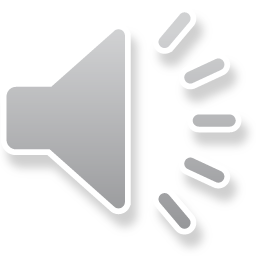 Middle School Options
Pre-Advanced Placement (PreAP)
Offered at all Middle School Campuses
Pre-AP classes allow students to participate in college preparatory courses structured around Springboard/College Board curriculum with standards aligned to current TEKS RS standards. 
International Baccalaureate Middle Years Program
Offered at various Middle School Campuses
The International Baccalaureate (IB) Programs provides opportunities for students to develop their intellectual, emotional, personal and social skills. Students receive an education fit for a globalizing world.
Dual Language/Connecting Languages Mundos Unidos
Offered at Wiggs Middle School
The Dual Language/Connecting Languages Mundos Unidos is a dual language program designed to promote bilingualism, creative thinking, problem solving, cultural awareness, active parent involvement, and high levels of achievement which comply with the standards set by the Texas State Plan for the Education of Gifted/Talented Students.
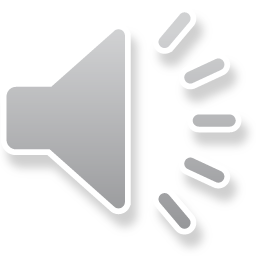 Opciones para la secundaria
Colocación pre-avanzada (Pre AP) 
Se ofrece en todas las escuelas de secundaria 
Las clases Pre-AP permiten a los estudiantes participar en cursos de preparación universitaria estructurados en torno al plan de estudios Springboard y College Board con estándares alineados a TEKS RS actuales. 

El Programa de los Años Intermedios del Bachillerato Internacional 
Es ofrecido en varios campus de  las secundarias
Los programas de Bachillerato Internacional (IB) brindan oportunidades para que los estudiantes desarrollen sus habilidades intelectuales, emocionales, personales y sociales. Los estudiantes reciben una educación adecuada para un mundo globalizado.
Los programas de Lenguaje Dual / Connecting Languages (Conectando Idiomas) y Mundos Unidos 
Ofrecidos en la escuela Wiggs Middle School 
El Programa de Lenguaje Dual / Conectando Idiomas y Mundos Unidos son unos programas de lenguaje dual diseñados para promover el bilingüismo, el pensamiento creativo, la resolución de problemas, la conciencia cultural, la participación activa de los padres y altos niveles de rendimiento que cumplen con los estándares establecidos por el Plan de Educación del Estado de Texas para estudiantes con aptitud sobresaliente.
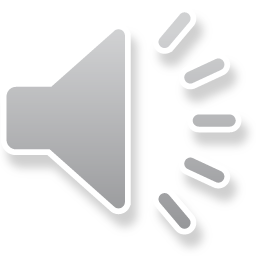 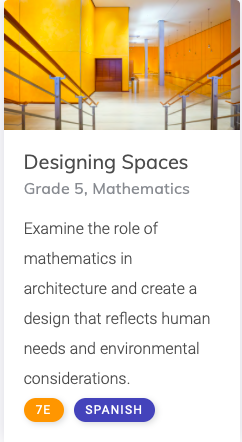 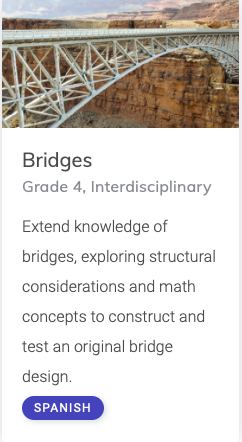 Texas Performance Standards Project (TPSP)
The Texas Performance Standards Project comprises a set of performance standards, curricula, and assessments for differentiating instruction and deepening academic learning. TPSP enhances gifted/talented programs from kindergarten through high school.
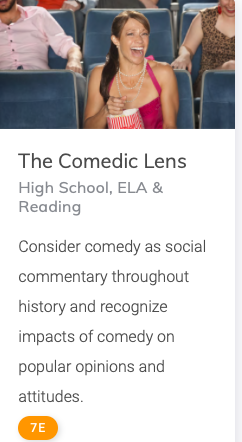 District/Campus Sponsored Clubs and Projects
EPISD Film Fest
Coding/Robotics
STEM
Destination Imagination
Science & STEM Fair
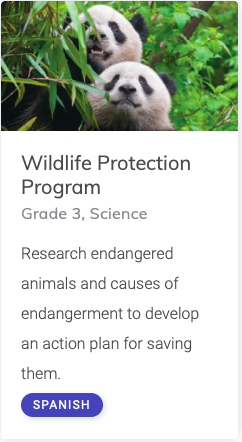 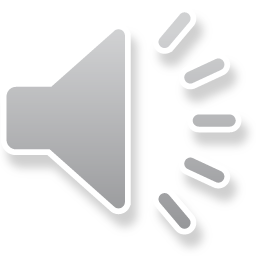 El Proyecto de Estándares de Desempeño de TexasTexas Performance Standards Project(TPSP)
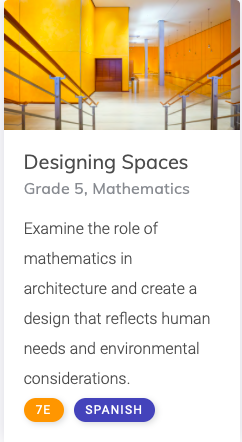 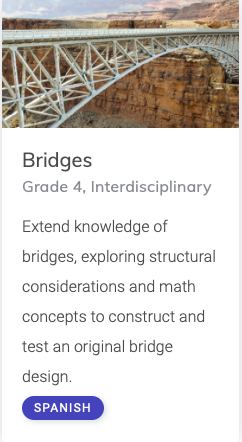 El Proyecto de Estándares de Desempeño de Texas es un conjunto de estándares de desempeño, planes de estudio y evaluaciones para diferenciar la instrucción y profundizar el aprendizaje académico. TPSP mejora los programas para estudiantes con aptitud sobresaliente desde el jardín de niños hasta la escuela preparatoria.
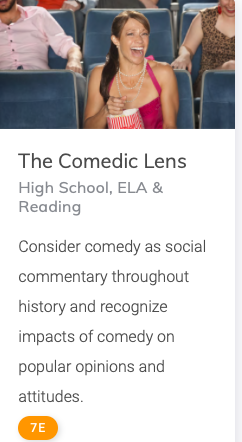 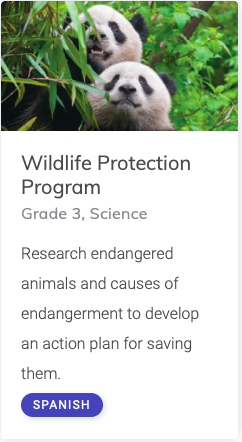 Asociaciones y proyectos patrocinados por el distrito / campus
Festival de Cine EPISD 
Codificación / Robótica 
STEM
 El programa Destination Imagination
Feria de ciencia y STEM
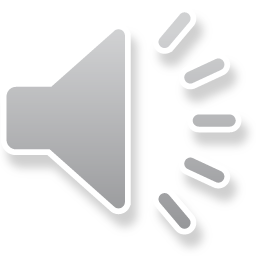 Identification & Screening District Policy
**Assessment opportunities are available to students at least once per school year.
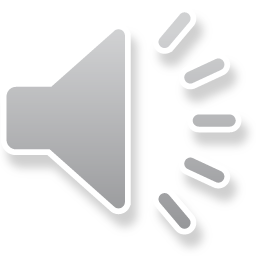 Identificación y detección Política del Distrito
** Las oportunidades de ser evaluado para los estudiantes son al menos  
    una vez por año escolar.
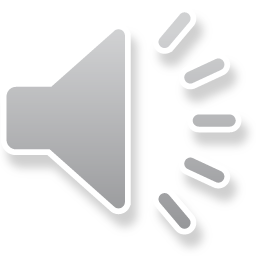 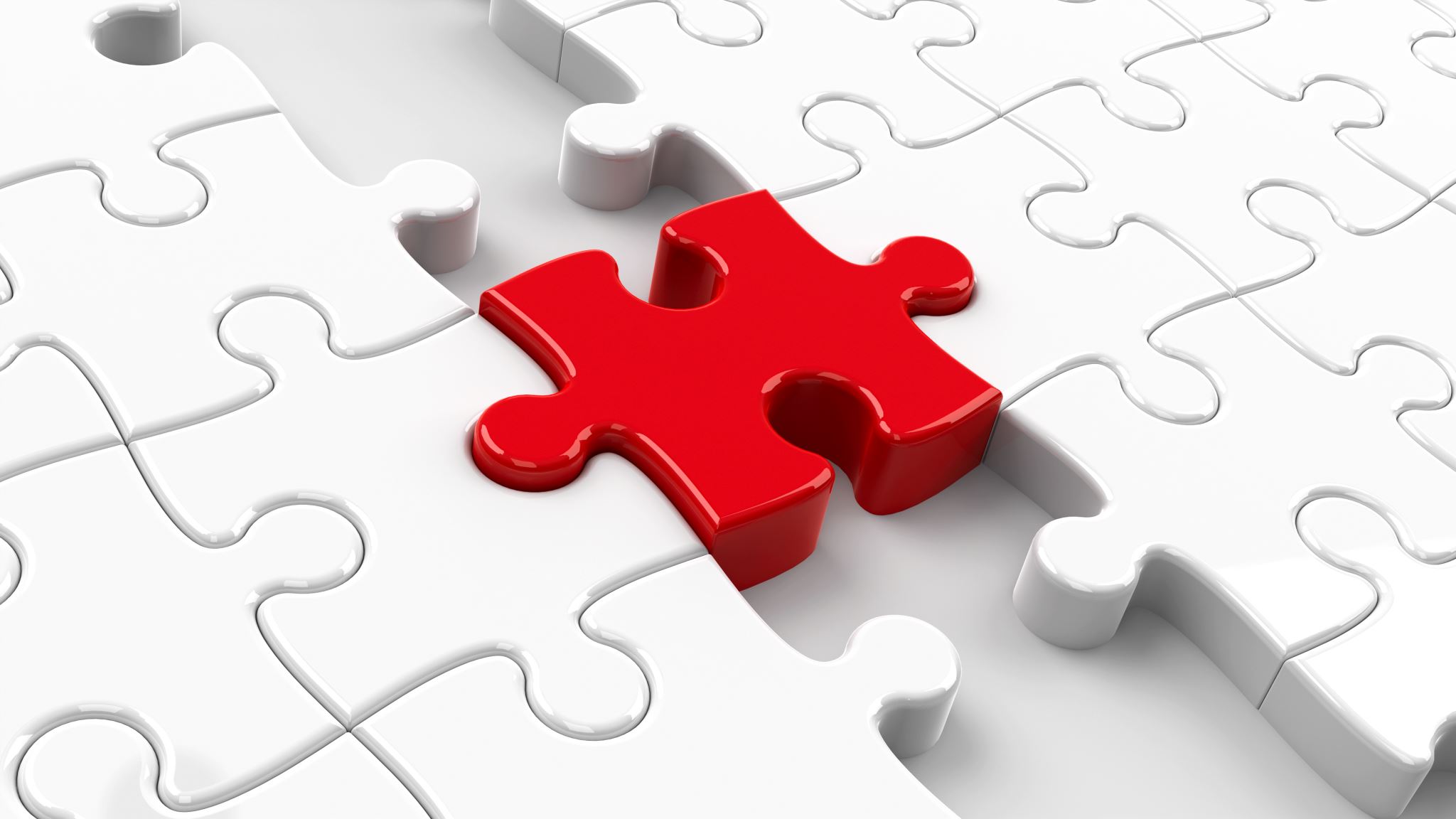 EPISD uses Four Criteria for G/T Identification
RIAS-2 as the subjective standard measurement (Criteria 1) 
Teacher observation (Criteria 2) 
Parent Observation (Criteria 3) 
Creative Assessment (Criteria 4)  

These criteria are used to account for the whole child via a holistic campus-based GT committee decision.
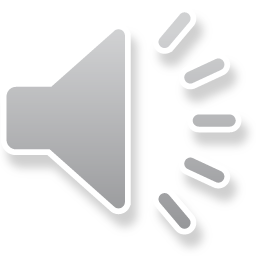 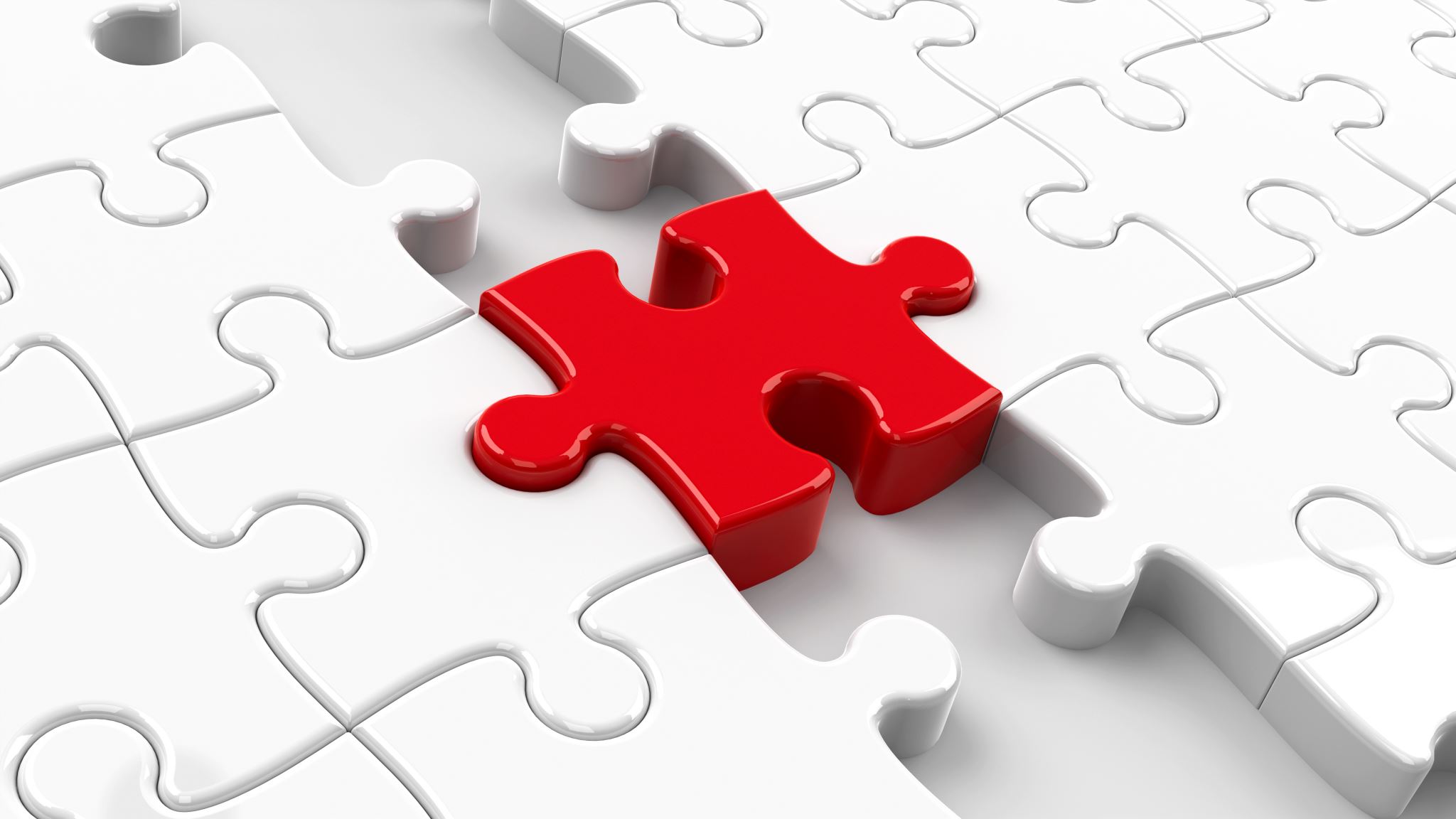 EPISD utiliza cuatro criterios para la identificación del programa (GT)
Criterio 1: Prueba RIAS-2 como medida estándar subjetiva 
Criterio 2: Observaciones del maestro
Criterio 3: Observaciones de los padres
Criterio 4: Evaluación creativa

Estos criterios se utilizan para tomar en cuenta en su totalidad al niño a través de una decisión holística basada en el comité de GT del campus.
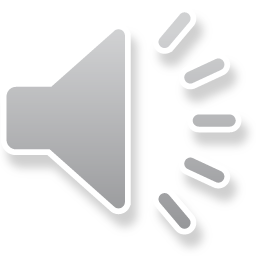 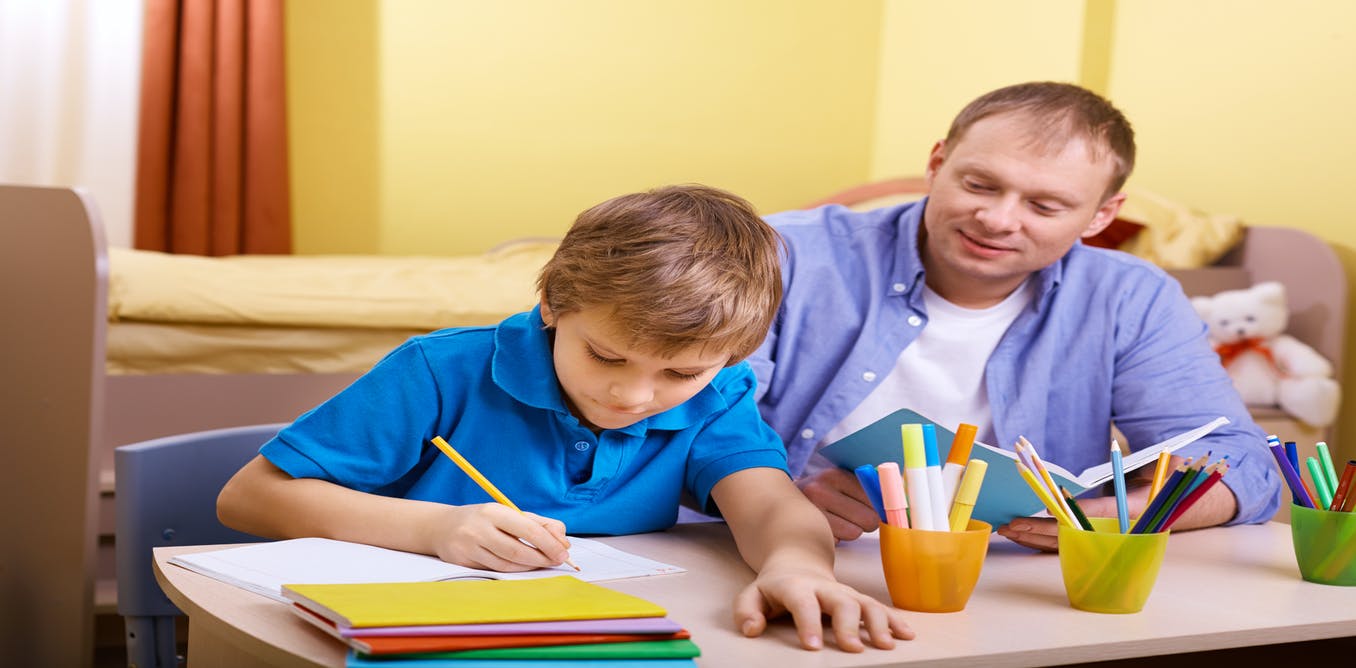 Parent Resources/ Recursos para los padres
TAGT Parent Resources
https://www.txgifted.org/parents 
TAGT Affiliated Parent Support Groups
https://www.txgifted.org/parent-support-groups 
National Association for Gifted Children
https://www.nagc.org/resources-publications/resources-parents 
The Gifted Guru
https://www.giftedguru.com/resources/resources-for-parents/
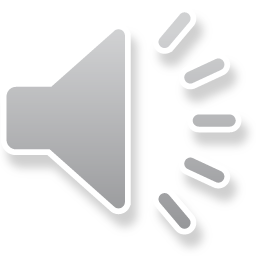 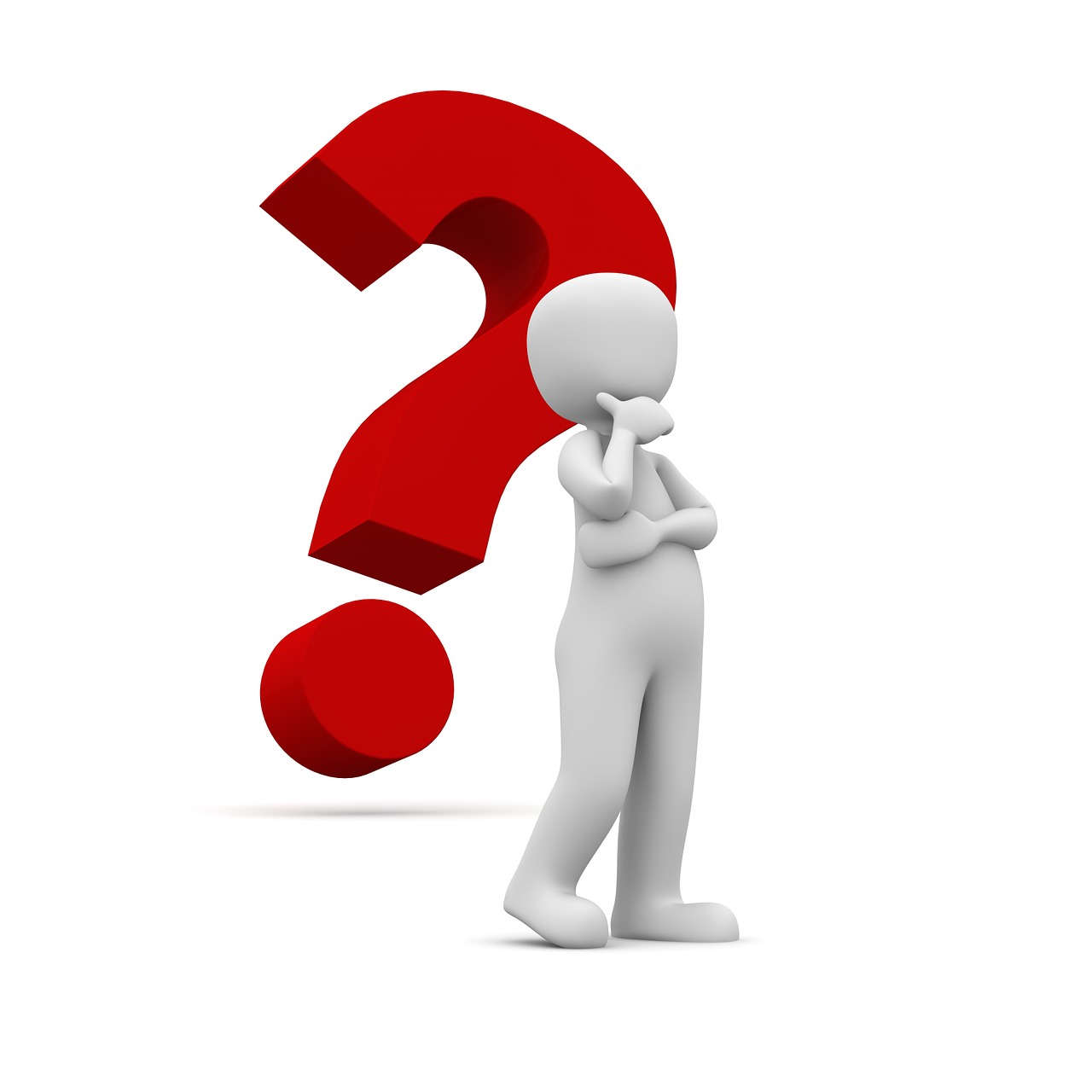 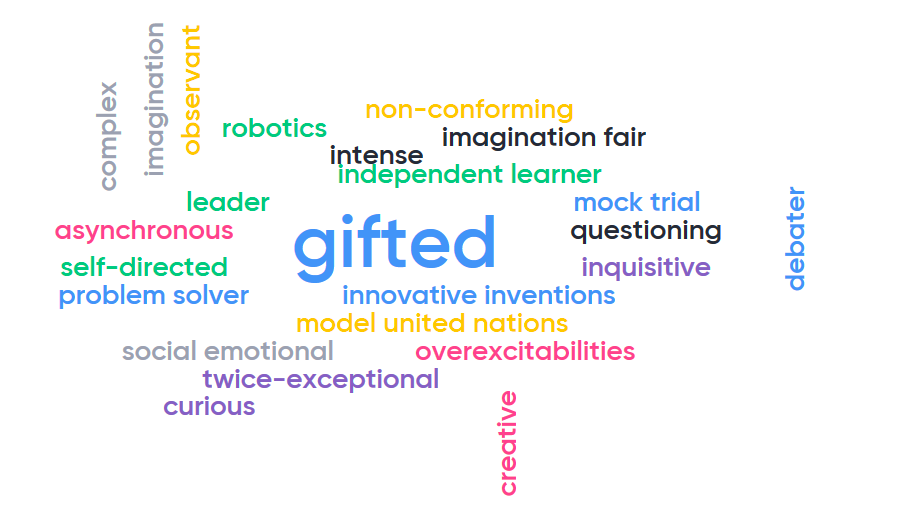 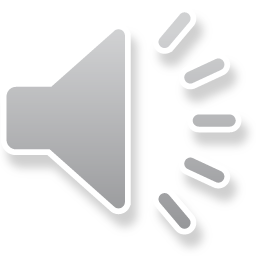